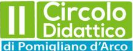 Attività per i bambini di 3 anni
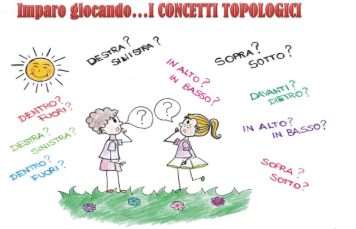 Ins. Rea Paola
Ins. Matrisciano Giusy
SEZ. S
A cura di Matrisciano Giusy
Ascolta e memorizza
«Filastrocca dei concetti topologici»
Sopra il tetto c’è un camino, 
sotto terra c’è un semino.
Dentro il vaso un fiore cresce,
fuori dall’acqua salta un pesce.
Dietro il pino c’è un agnello e
davanti c’è un ruscello.
Dentro – fuori, 
davanti – dietro,
su – giù,
ora lo sai e puoi dirmelo tu !
CLICCA QUI!!!
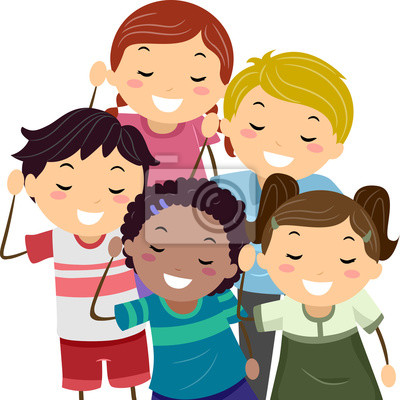 SOPRA – SOTTO
Colora di verde il bruco sotto la foglia e cerchia di rosso la coccinella sopra la foglia
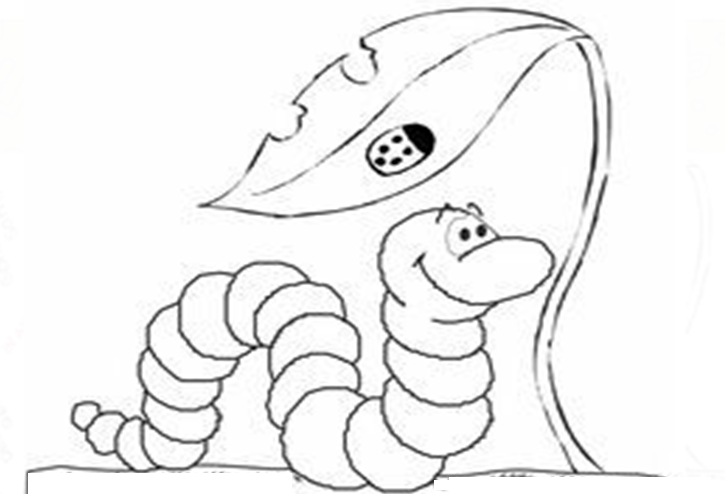 DENTRO – FUORI
Colora di giallo il pesciolino dentro all’ampolla e di arancione quello fuori
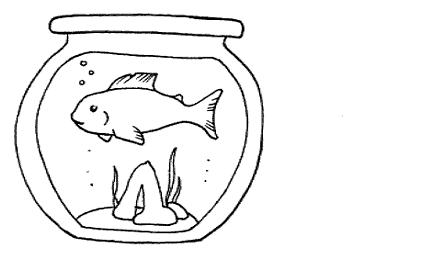 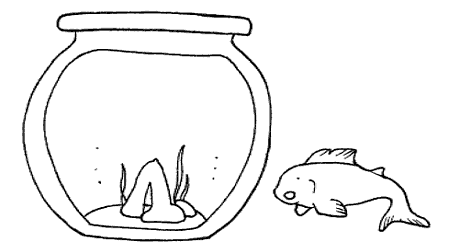 DAVANTI - DIETRO
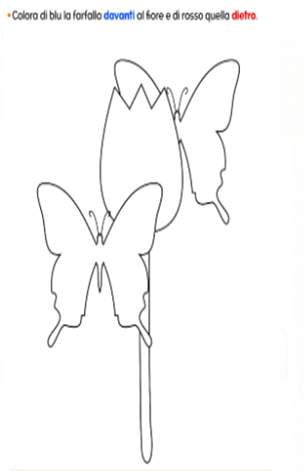